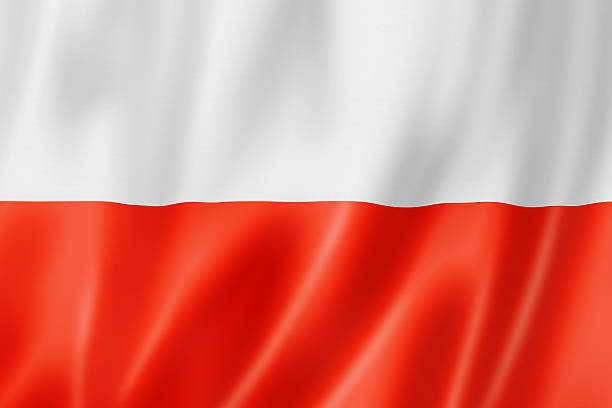 Polska - to taka kraina, 
która się w sercu zaczyna. 
Potem jest w myślach blisko,
 w pięknej ziemi nad Wisłą. 
Jej ścieżkami chodzimy, budujemy, bronimy. 
Polska - Ojczyzna... 
Kraina, która się w sercu zaczyna.
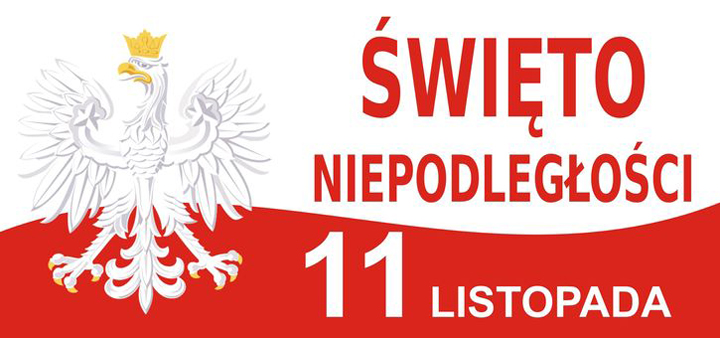 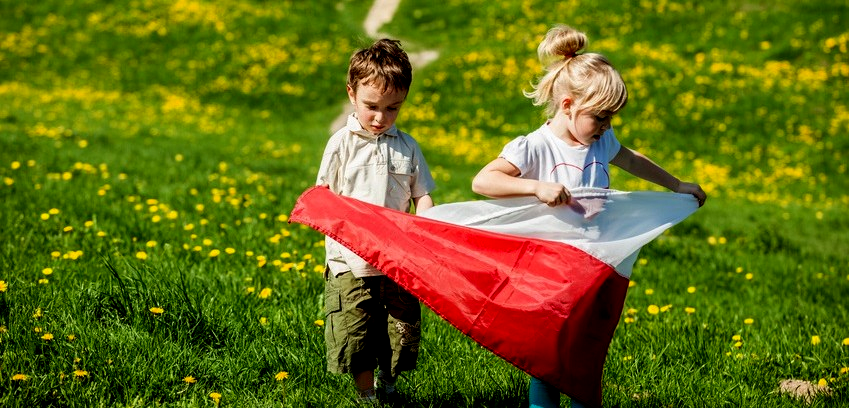 123 
LATA
NIEWOLI
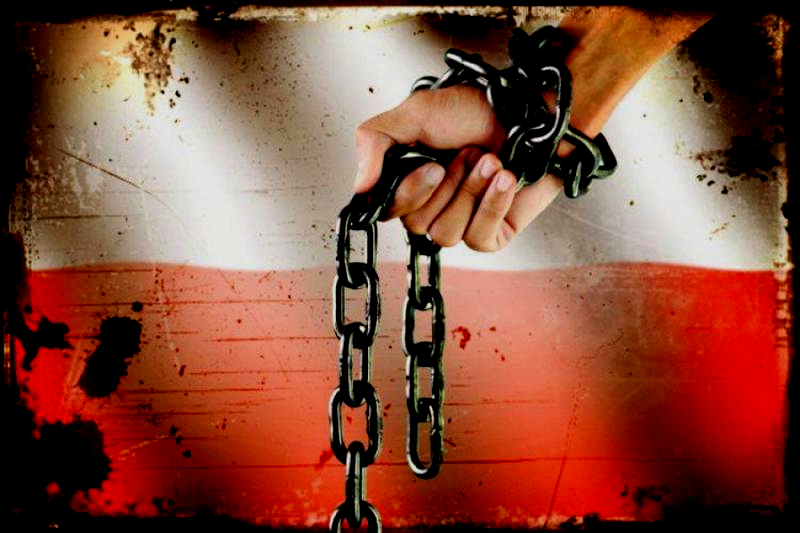 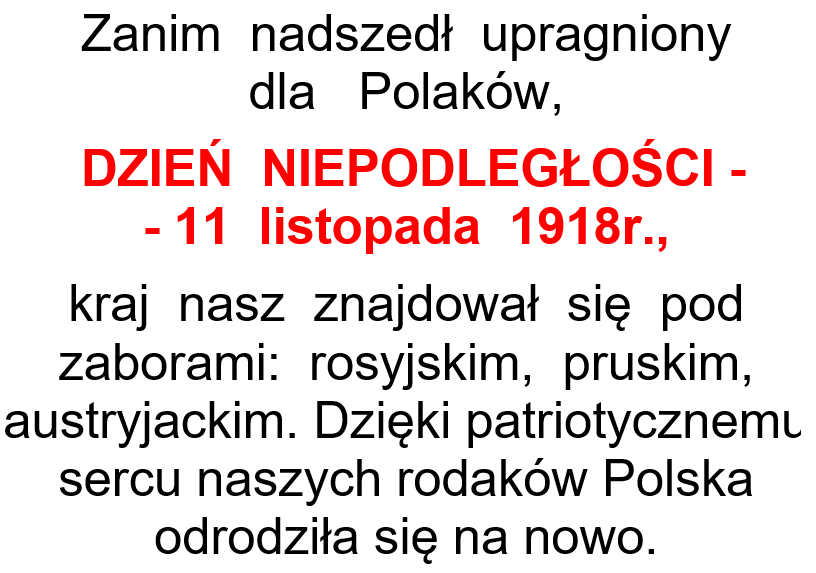 PRUSY      ROSJA      AUSTRIA
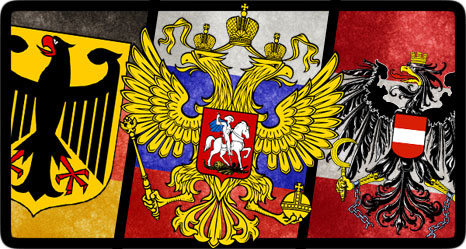 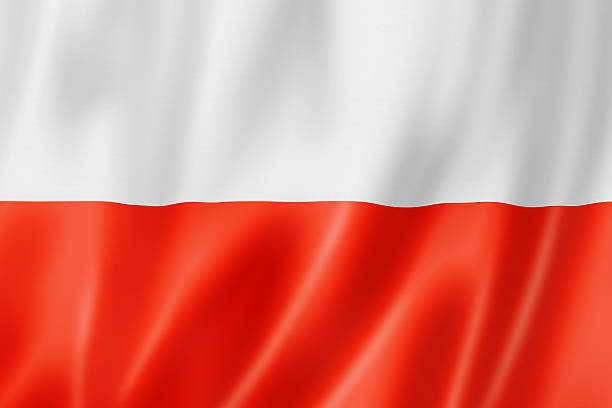 JESZCZE POLSKA NIE UMARŁA, 
                          PÓKI MY ŻYJEMY …
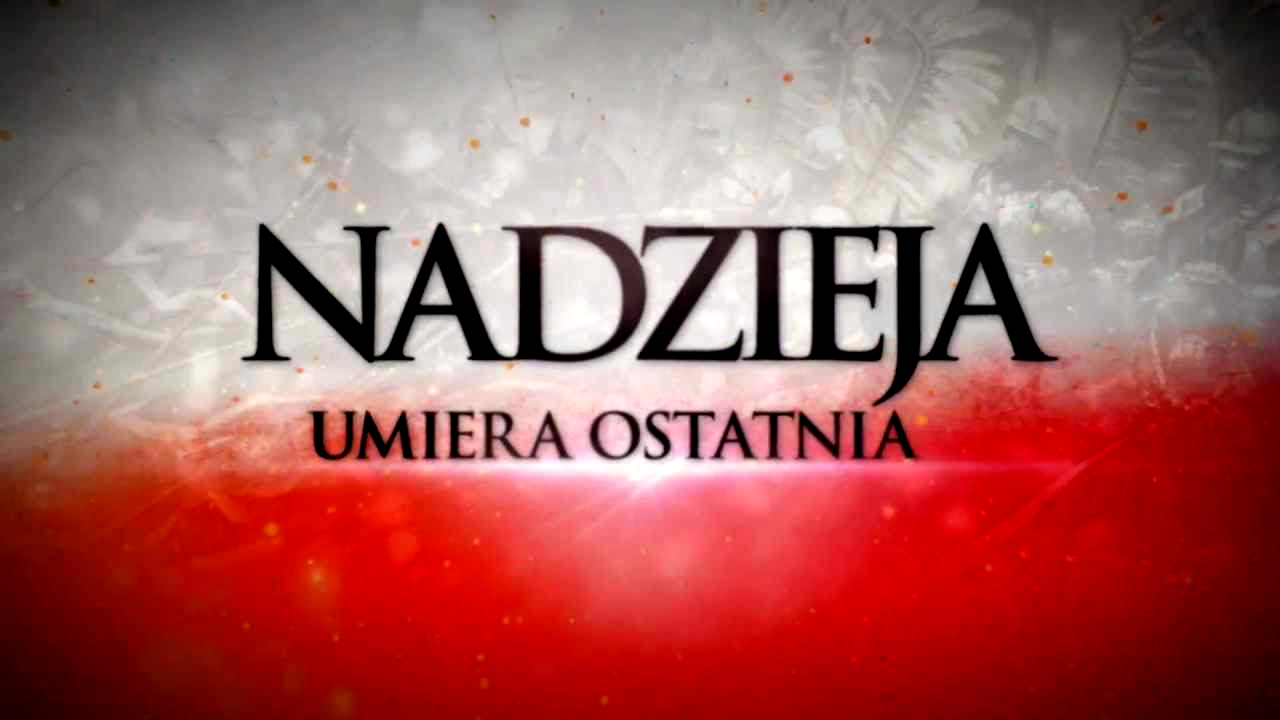 WAŻNE DATY:

29 XI 1830 POWSTANIE  LISTOPADOWE22  I 1863POWSTANIE STYCZNIOWE
I  WOJNA  ŚWIATOWA
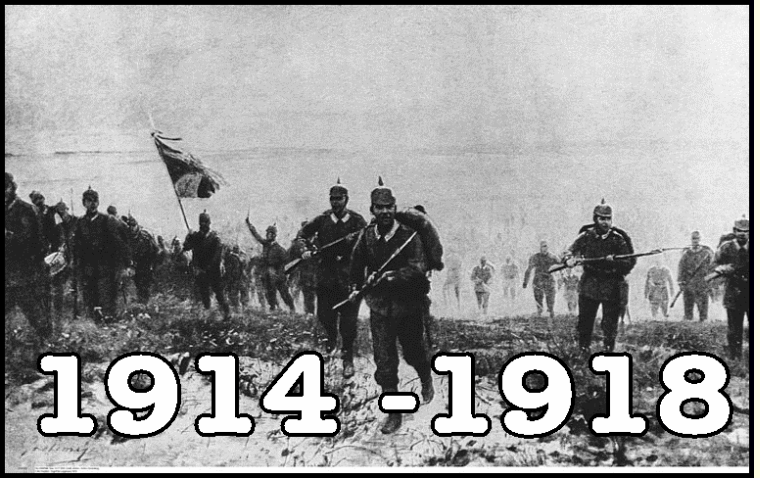 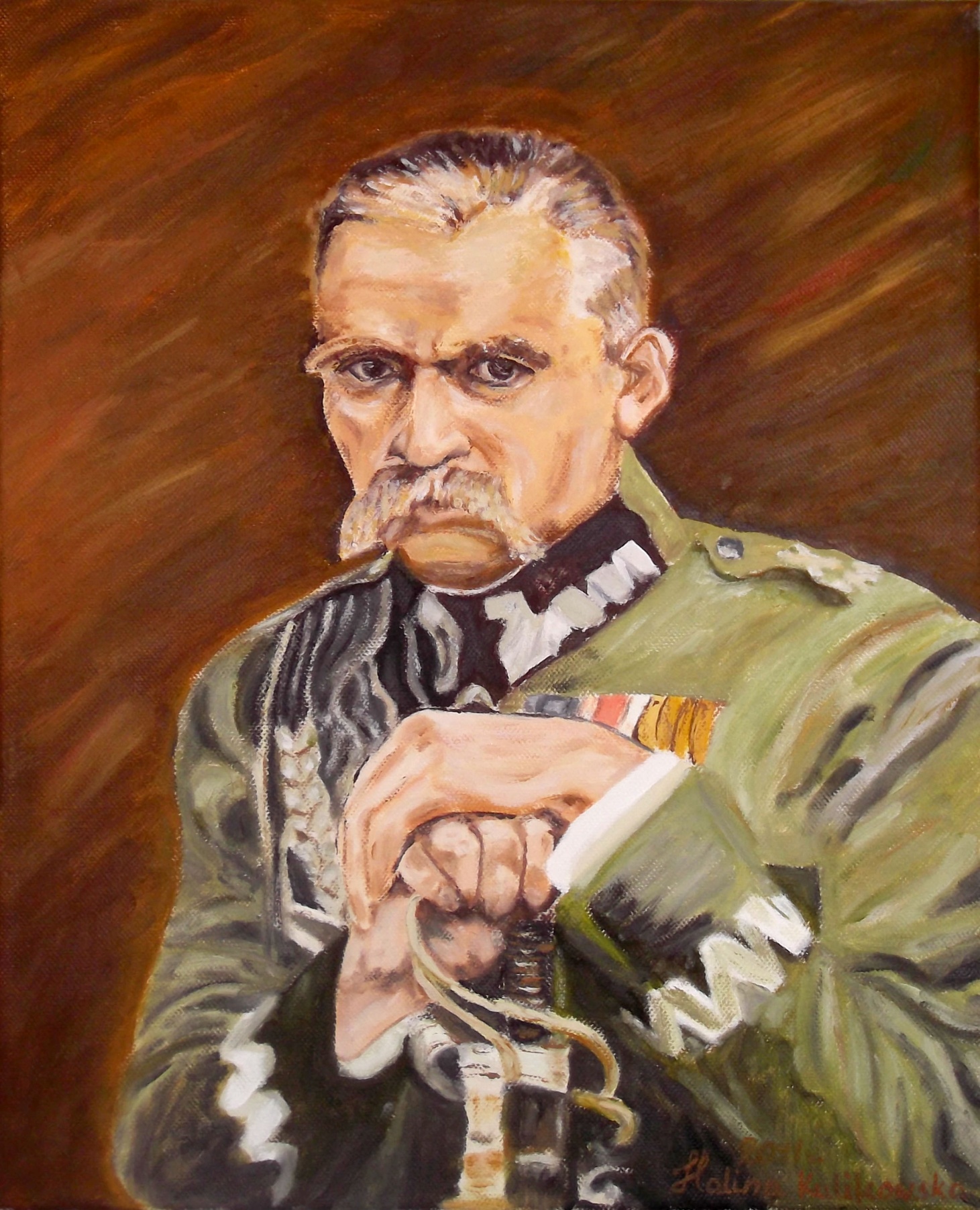 Józef Piłsudski – twórca Niepodległej. Konspirator, bojownik o niepodległość, wybitny mąż stanu, ojciec wolnej Polski. Marszałek Józef Piłsudski zmarł 12 maja 1935 roku w Belwederze. Spoczął na Wawelu, serce zaś, zgodnie z jego ostatnią wolą, złożono w grobie jego matki na wileńskim cmentarzu na Rossie.
7 października 1918 r., po 123 latach zniewolenia, Polska odzyskała niepodległość. 

Dlaczego zatem Narodowe Święto Niepodległości obchodzimy 11 listopada? 

Wybór tego dnia wiązał się z nadaniem zwierzchniej władzy wojskowej Józefowi Piłsudskiemu właśnie 11 listopada 1918 r.
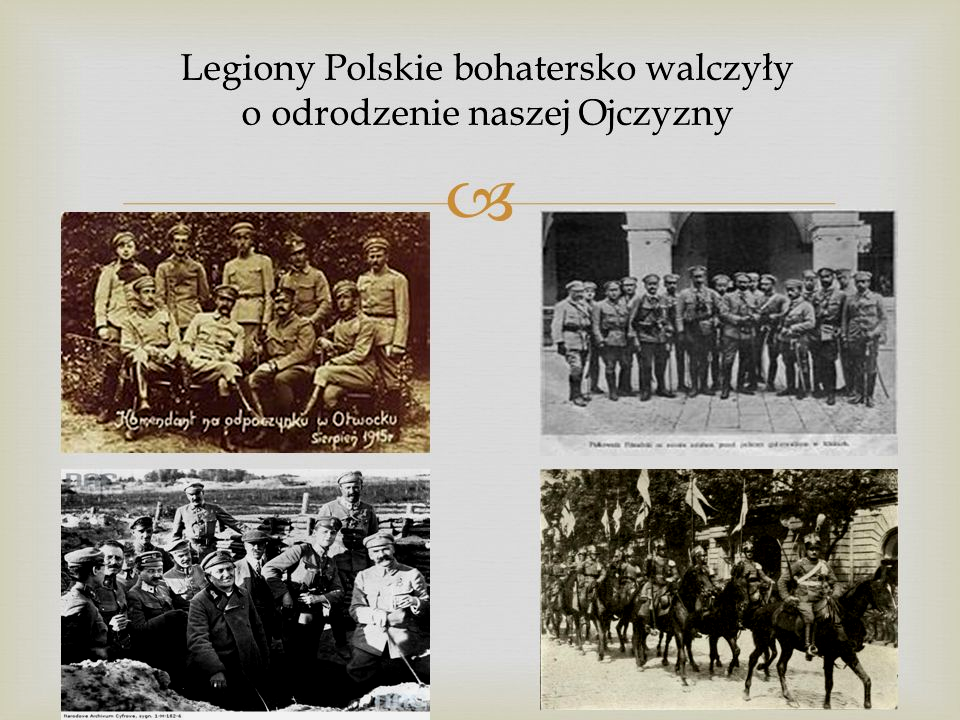 LEGIONY POLSKIE  BOHATERSKO WALCZYŁY O  ODRODZENIE  
NASZEJ OJCZYCZNY
11  LISTOPADA  1918 KONIEC I  WOJNY ŚWIATOWEJ
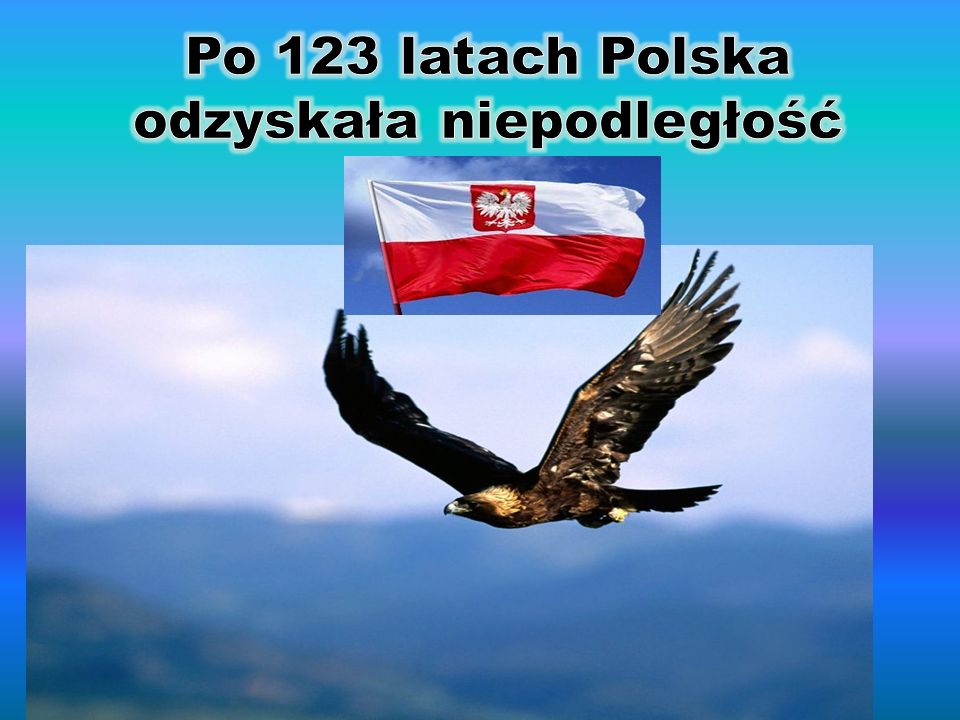 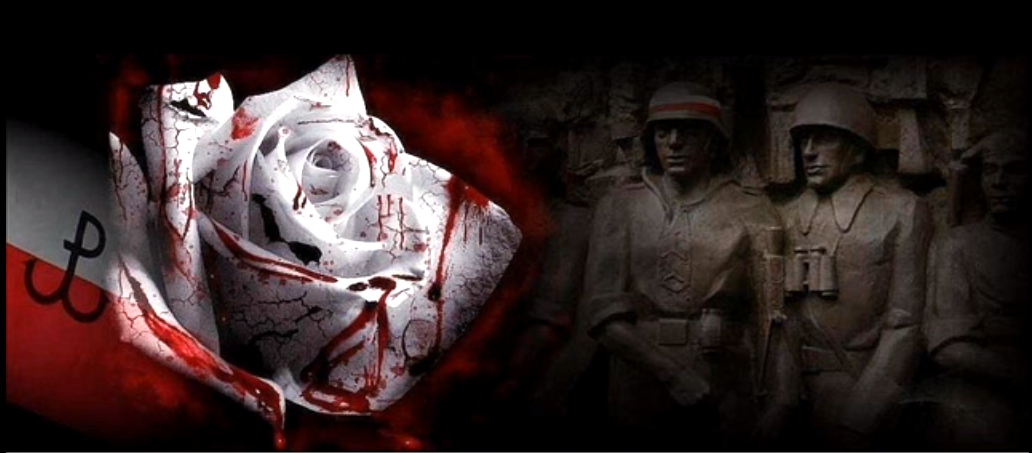 PRZECHODNIU,  POWIEDZ  POLSCE
ŻEŚMY  POLEGLI 
WIERNI  JEJ  SLUŻBIE …
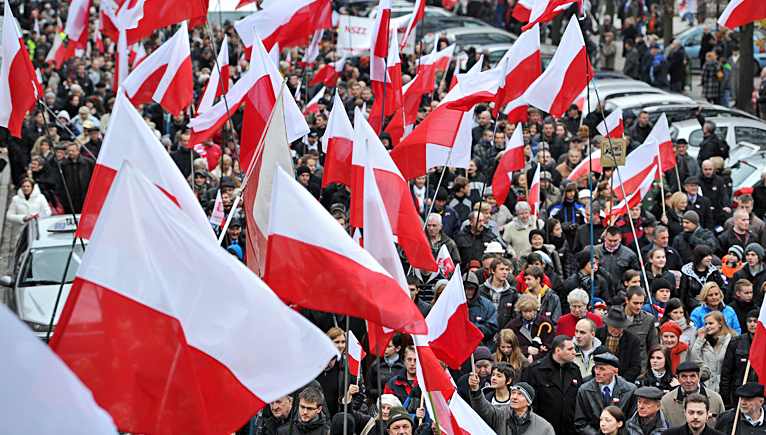 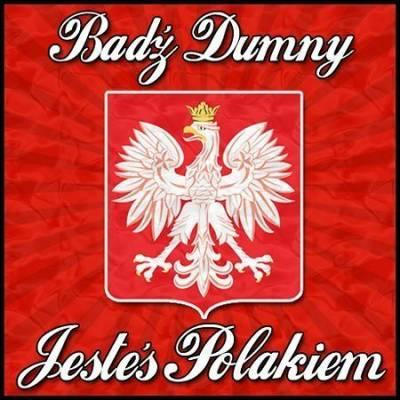 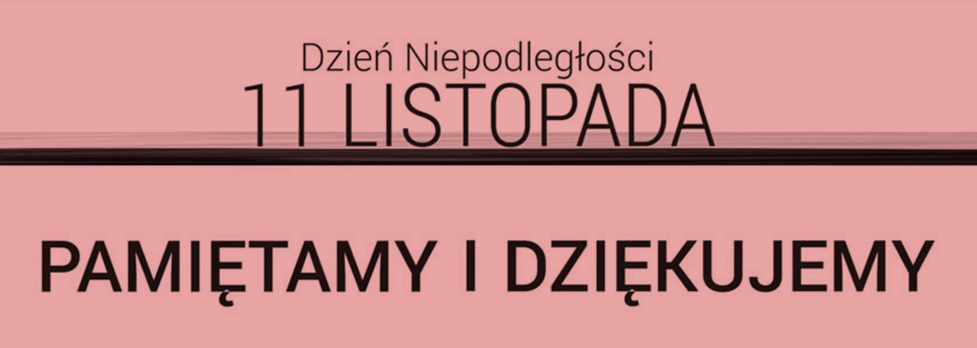 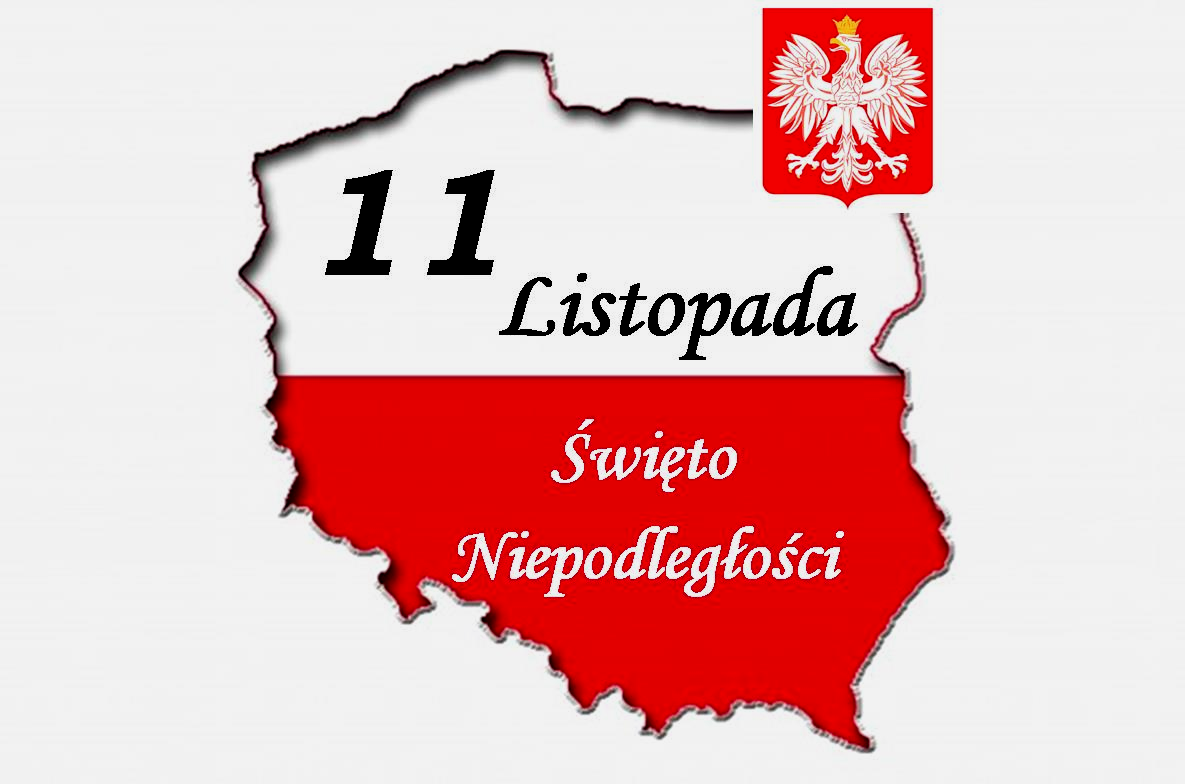 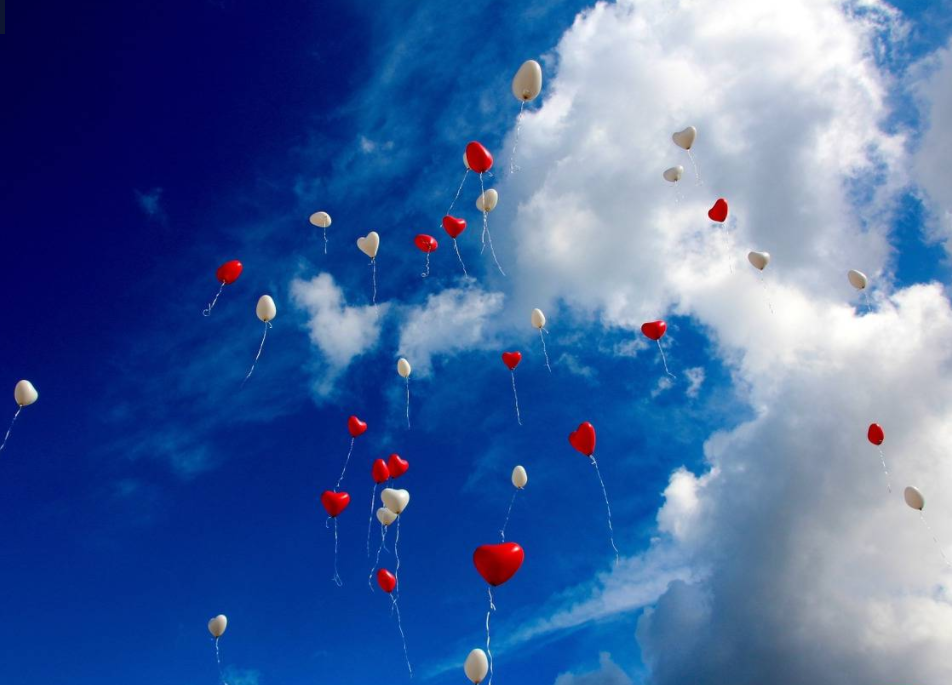 Musicie ducha hartować, aby móc jak orły przelatywać w przyszłość Ojczyzny!

                         S.Wyszyński